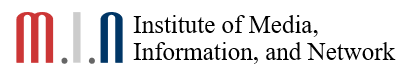 Graph Dictionary Learning for 3-D Point Cloud Compression
Xin Li*, Wenrui Dai, Shaohui Li, Chenglin Li, Junni Zou, Hongkai Xiong
School of Electronic Information and Electrical Engineering,
Shanghai Jiao Tong University, Shanghai 200240, lixin_lx@sjtu.edu.cn
[Speaker Notes: Hello, everyone. I am Xin Li, a PhD candidate from Shanghai Jiao Tong University. I am sorry for the absence because of COVID-19. So I make presentation here to show my work about Graph Dictionary Learning for 3-D Point Cloud Compression.]
Background
Immersive communication
3D Point Clouds
Virtual reality
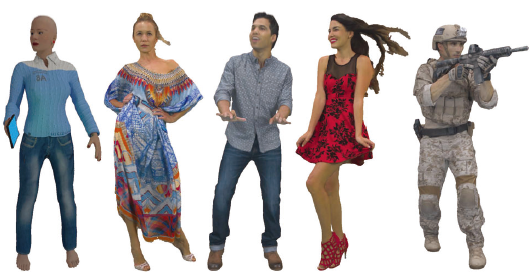 Autonomous navigation
The cost for transmission and storage of 3-D point clouds is too high!
Problem
Point Cloud Compression
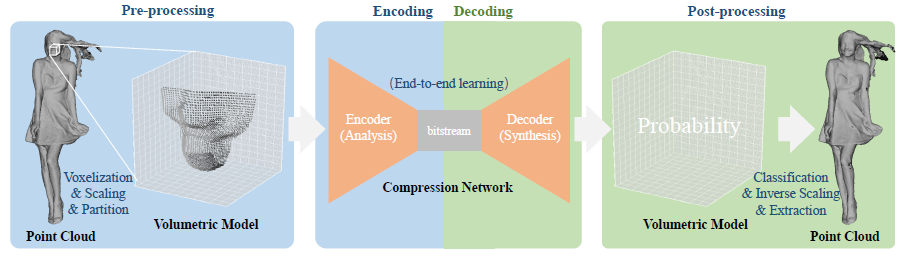 Geometry Compression
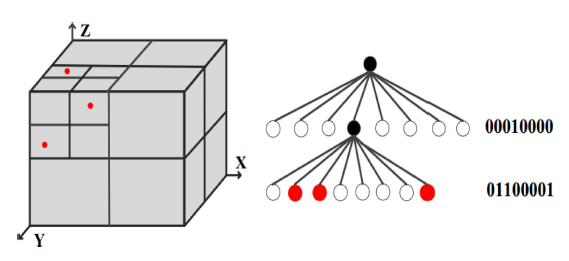 Octree (k-d tree) based geometry coding
Deep learning based method
Attributes Compression:
Transform-based methods
Lossless geometry + Lossy attributes
[Speaker Notes: Let’s begin with the background. 3-D point clouds have become popular in applications like immersive communication, virtual reality and autonomous navigation. A point cloud usually contains millions of points so that the cost for transmission and storage of 3-D point clouds is too high! Thus, there are increasing demands for high-performance compression schemes. Usually, 3-D point cloud compression involves geometry and attributes. Geometry compression has been well addressed using octree structure and recent deep learning techniques. In our work, we mainly focus on transform-based attributes compression using losslessly decoded geometry.]
Motivation
Attributes Compression:
Problems: The tailored analytical transforms ignore the varying statistics of point clouds, while the multi-scale dictionary learning method doesn’t consider the underlying topological structure of 3-D point clouds such that ignores some important characteristics (such as smoothness) of the signals.
Lossless geometry + Lossy attributes
Multi-Scale Structured Dictionary Learning [Y.Shen et.al. TCSVT 2020]
Graph Fourier Transform
[C.Zhang et.al. ICIP 2014]
Region-adaptive Hierachical Transform
[D.Queiroz et.al. TIP 2016]
Geometry-Guided Sparse Representation [S.Gu et.al. TIP 2020]
Graph Dictionary Learning
Parametric Graph Dictionaries
[X.Zhang et. al. ICASSP2012, D.Thanou et. al. TSP2014]
Graph Enhanced Multi-Scale dictionary learning (GEMS)
[Y.Yankelevsky et. al. TSP2019]
Dual Graph Regularized Dictionary Learning (DGRDL) [Y.Yankelevsky et. al. TSIPN 2016]
Problems: The standard graph Laplacian has limited extrapolation capability because its geodesic function in the null space is constant [K. I. Kim et.al. NIPS 2009], meaning that its ability to exploit the local geometry structure of data manifold beyond the scope of the training datasets is limited.
[Speaker Notes: Next, let me introduce the motivation. The current state-of-the-art transform-based attributes compression methods like GFT、RAHT、GSR consider pre-defined transforms that ignore the varying statistics of point clouds. Although the MSSDL method utilizes the statistical prior to learn a well-suited dictionary for sparse coding of 3-D point clouds, it doesn’t consider some important characteristics such as smoothness along the underlying structure of 3-D point clouds. 
We consider Graph dictionary learning to improve sparse representation of 3D point clouds because it can jointly exploit the underlying topology and statistics of signals.
The current graph dictionary learning model like Parametric Graph Dictionaries、DGRDL、GEMS focus on the graph Laplacian to introduce the graph topology. However, the graph Laplacian is limited in exploiting local structures, as its geodesic function in the null space is constant. So it is still challenging to extend graph dictionary learning to 3-D point cloud compression.]
The Proposed Method
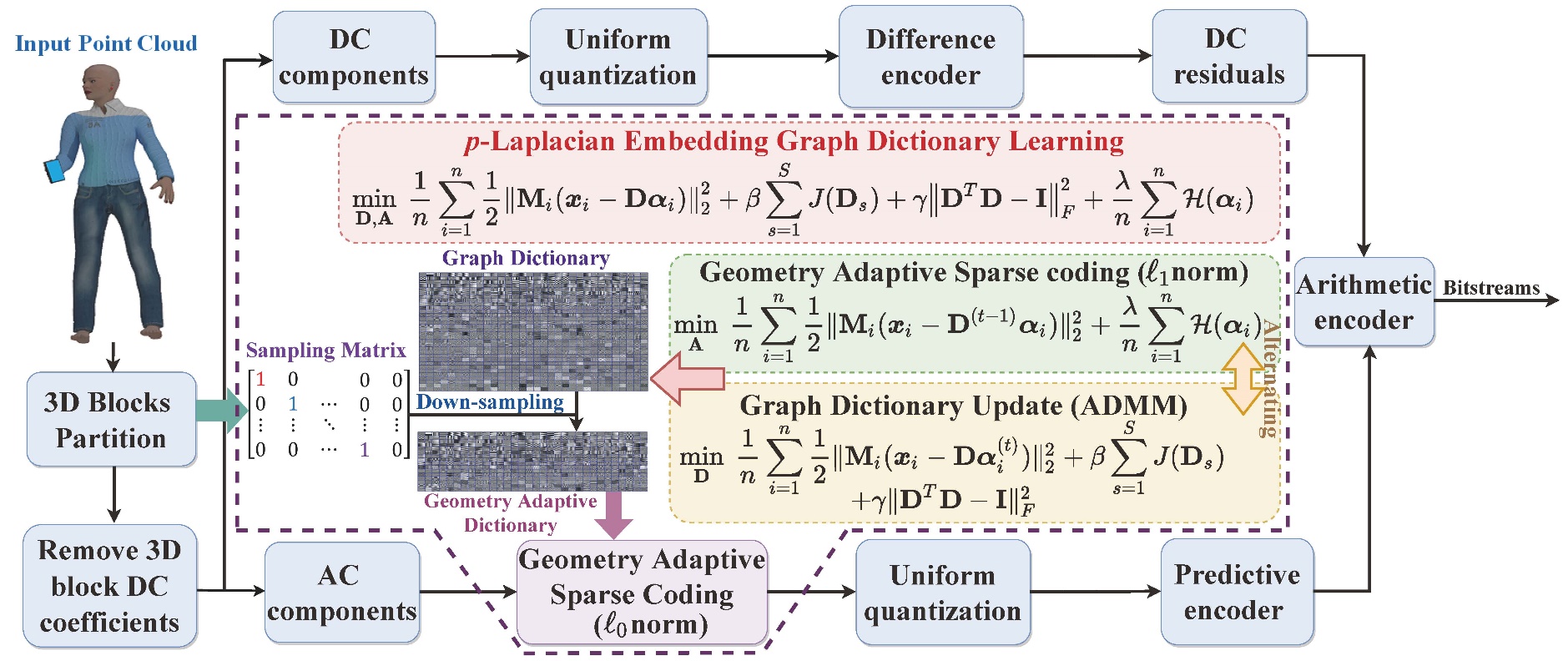 Framework overview of the proposed compression method
Graph Dictionary Learning for 3D PCC
Experimental Results
Average BD-rate reductions (%) and BD-PSNR gains (dB) by the proposed method in comparison to RAHT, geometry-guided sparse representation (GSR), multi-scale structured dictionary learning (MSSDL), predicting transform (PT) and G-PCC on ten widely used point clouds extracted from the 8iVFB and MVUB databases
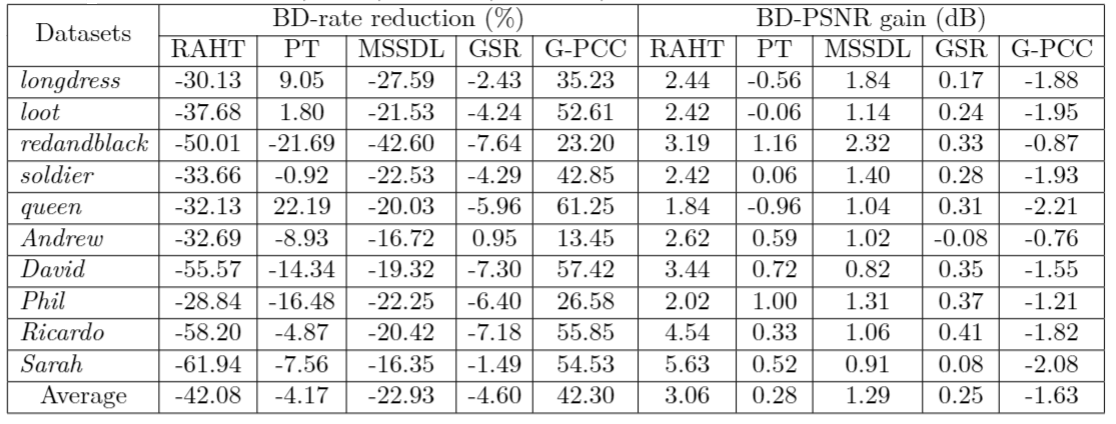 [Speaker Notes: Next, I will show the experimental results. This table shows the BD-PSNR gains and BD-rate reductions of the proposed method in comparison to five state-of-the-art and recent transform based method and G-PCC on ten widely used point clouds. We can see that the proposed method outperforms state-of-the-art and recent transform-based methods, demonstrating the superior decorrelation ability of the proposed method. Although the proposed framework is inferior to G-PCC, it significantly outperforms RAHT adopted in G-PCC. It is worth mentioning that G-PCC integrates the inter depth up-sampling prediction and sophisticated quantizer and entropy coder for improved performance. It is potential to enhance the proposed framework with these strategies in future.]
Conclusions
An alternating optimization algorithm is developed to eﬀiciently solve the formulated minimization problem.
Experimental results show that the proposed method outperforms state-of-the-art transform-based methods in rate-distortion performance.
In future, we will integrate the proposed framework with sophisticated quantization and entropy coding to improve compression performance.
[Speaker Notes: Finally, I will draw a conclusion.]
Q & A
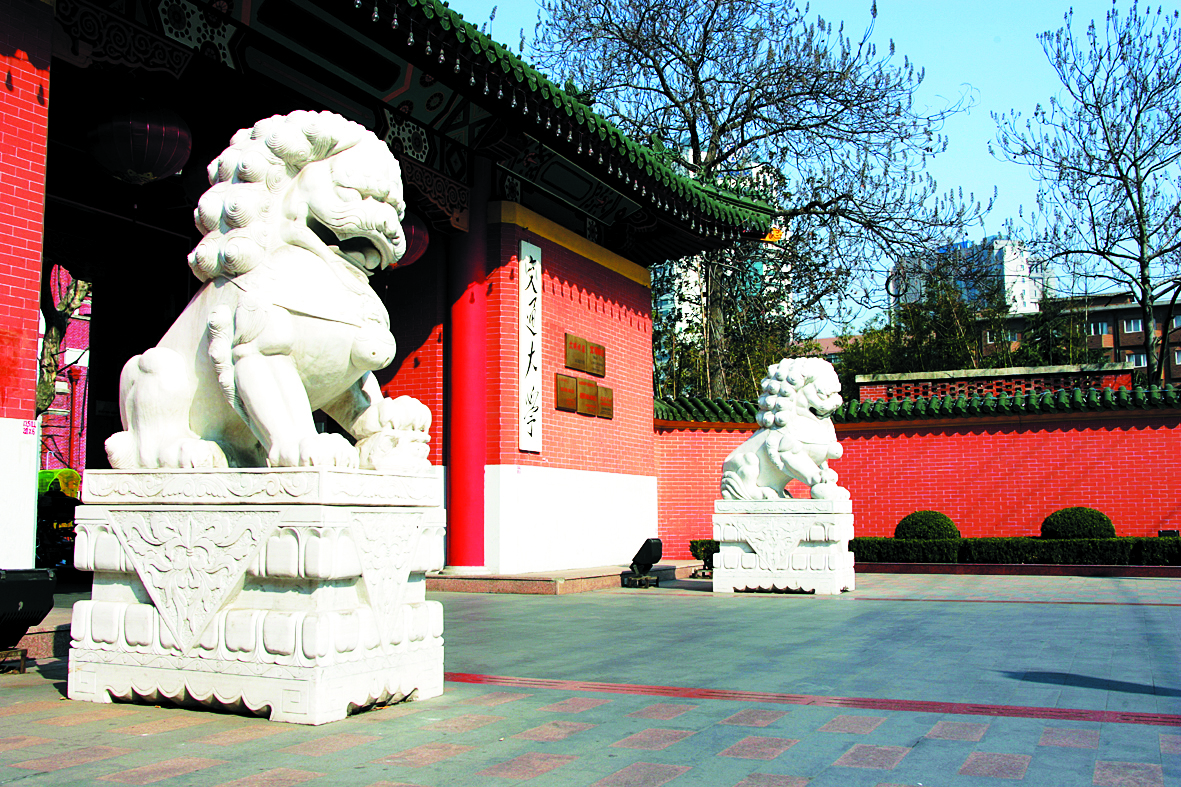 Thanks !
[Speaker Notes: That’s all.
Thank you for listening.
If you have any question, please contact me via e-mail.]